Estudando para o ENEM de forma invertida
E.E.E.F.M Coronel Gomes De Oliveira
Nome: Glenda Griffo
Turma: 1°V01 
Professor: Lucas Xavier
Queda livre
ENEM: 2011
Questão: 81
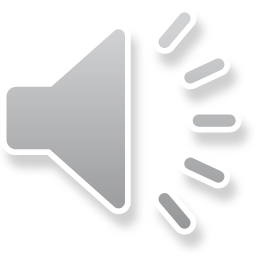 Notebook
Mapa Conceitual
Caminho                                                       
                  Percepção                                                                                                 Programa    

                                                                                Iniciação          Ferramenta                             Instrumento    





               Entendimento                                         
                                                                                 Plano             



                                                                                                                                       Resoluções

                  Pesquisa    





                                                                                         Avaliar                                       Enviar
    Orientação
Capa
Competências e Habilidades
Power
Point
ENEM 2011
QUESTÃO: 81
Microfone
Matéria:
Queda Livre
ENEM DA GLENDA
Internet /
Caderno
Podcast
NOTA
E-mail
Explicação da Matéria
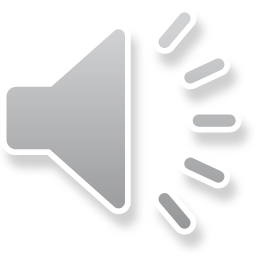 Competências e Habilidades
Competência:
III-  Selecionar, organizar, relacionar, interpretar dados e informações representados de diferentes formas para tomar decisões e enfrentar situações problema.
Habilidade:
H20- Utilizar leis físicas para interpretar processos naturais e tecnológicos que envolvem trocas de calor, mudanças de pressão e densidade ou interações físicas que provoquem movimentos de objetos.
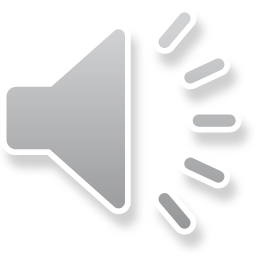 Queda Livre
É um movimento de direção vertical em que o móvel está sujeito apenas a gravidade;
 A aceleração é constante. Trata-se , portanto, de M.R.U.V (Movimento retilíneo uniformemente variado).

 
 Assim, concluímos que, se desprezarmos a resistência do ar, todos os corpos, independente de massa ou formato, cairão com uma aceleração constante: a aceleração da Gravidade.
 O valor da gravidade (g) varia de acordo com a latitude e a altitude do local, mas com um arredondamento podemos usar sem muita perda de valores: g = 10 m/s².
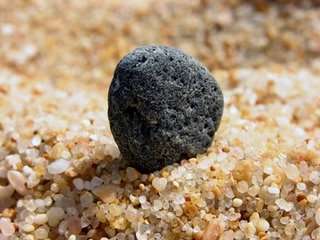 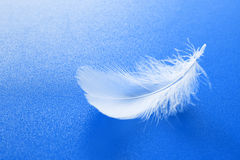 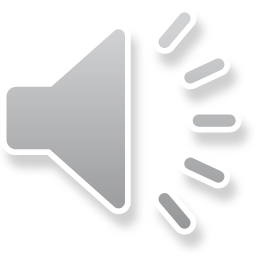 Equações
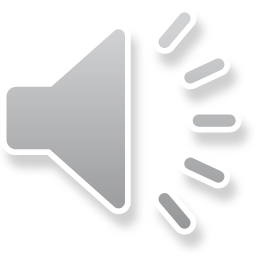 ENEM 2011 Questão: 81
Para medir o tempo de reação de uma pessoa, pode-se realizar a seguinte experiência:
I- Mantenha uma régua (com cerca de 30 cm) suspensa verticalmente, segurando-a pela extremidade superior, de  modo que o zero da régua esteja situado na extremidade inferior. 
II- A pessoa deve colocar os dedos de sua mão, em forma de pinça, próximos do zero da régua, sem tocá-la. 
III- Sem aviso prévio, a pessoa que estiver segurando a régua deve soltá-la. A outra pessoa deve procurar segurá-la o mais rapidamente possível e observar a posição onde conseguiu segurar a régua, isto é, a distância que ela percorre durante a queda.
O quadro seguinte mostra a posição em que três pessoas conseguiram segurar a régua e os respectivos tempos de reação.
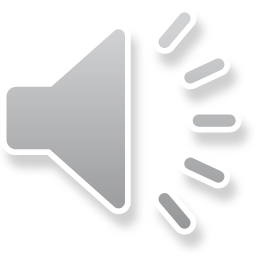 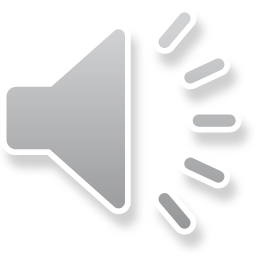 A distância percorrida pela régua aumenta mais rapidamente que o tempo de reação porque a:
A) energia mecânica da régua aumenta, o que a faz cair mais rápido.B) resistência do ar aumenta, o que faz a régua cair com menor velocidade.C) aceleração de queda da régua varia, o que provoca um movimento acelerado. 
D) força peso da régua tem valor constante, o que gera um movimento acelerado. E) velocidade da régua é constante, o que provoca uma passagem linear de tempo.
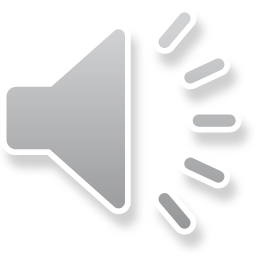 Resolução
Desprezando-se o efeito do ar, a força resultante na régua será o seu peso, que é constante. O movimento de queda da régua terá aceleração constante.
ΔS (distância percorrida) é proporcional ao quadrado do tempo de queda t e por isso ΔS aumenta mais rapidamente do que o tempo t (a velocidade da régua está aumentando durante a queda). A melhor opção é a (d) que cita o movimento acelerado com aceleração constante.
g
 Δs =    ––– t²
        2
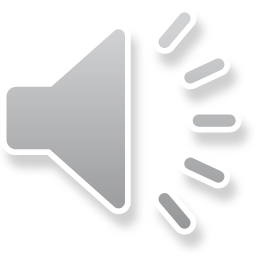